Pak je wisbordjeen je stift.succes !
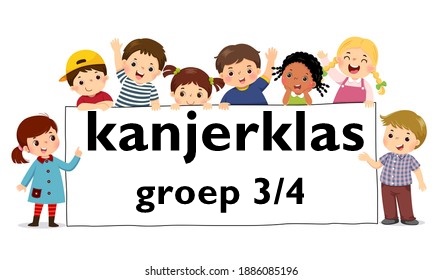 10+1=
10 +10=
10+ 20=
10+ 30=
10+ 40=
10+ 5=
10+ 6=
10+ 7=
20 + 2=
20 + 4=
20 + 6=
20 +5=
20 + 10=
30 + 1=
30 + 3=
30 + 5=
30 + 6=
30 + 10=
40 + 2=
40 + 4=
40 + 6=
40 + 5=
40 + 10=
50 + 1=
50 + 3=
50 + 5=
50 + 6=
50 + 10=
60 + 2=
60 + 4=
60 + 6=
60 + 5=
60 + 10=
Welk getal komt op de ….
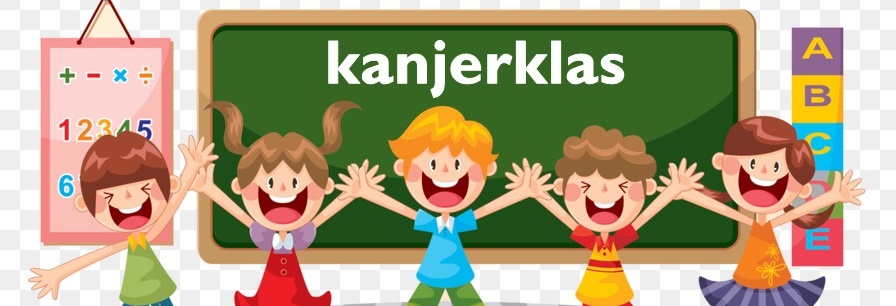 ….-40-50-60
30-40-50-...
….-80-90-100
….-85-90-95
35- 40- 45-….
….-80-90-100
….- 85- 90- 95
….-35- 40- 45
….- 76- 78- 80
nu komen er x sommen
3 x 2=
4 x 2=
5 x 2=
6 x 2=
9 x 2 = 188 x 2 =
10 x 2=
2 x 5=
3 x 5=
4 x 5=
5 x 5=
10 x 5=
9 x 5 = 458 x 5 =
1 x 3=
2 x 3=
3 x 3=
4 x 3=
5 x 3=
10 x 3=
9 x 3 = 278 x 3 =
Let op  - sommen
43-3=
52-2=
20-5=
35 –5=
30 – 5=
65 – 5=
70 –1=
80 – 2=
30 – 1=
30 – 3=
100 – 1=
50 – 5=
80 –1=
80 – 2=
80 – 3=
80 – 4=
80 – 5=
80 – 6=
80 – 7 =
80 – 8 =
80 – 9 =
80 –10=
84 – 2=
38 – 2=
66 – 2 =
54- 2=
73 – 2=
37 – 2=
14 – 2=
48 – 4=
65 – 4=
94 – 4=
88 – 4=
26 – 4=
49- 4=
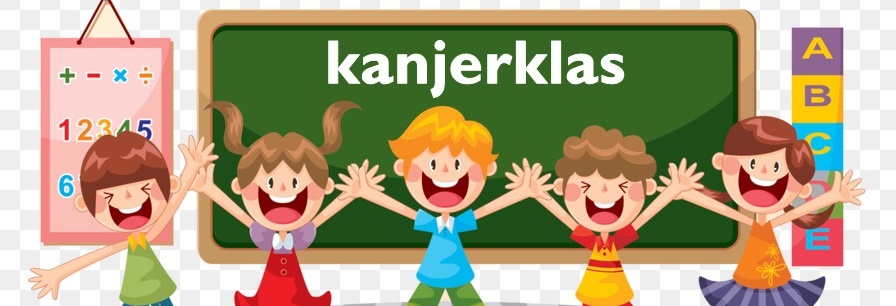 Super goed !!